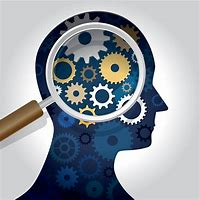 Decide on the leader you want to be
Mr. Dalton R. Jones, Deputy J2 for Intelligence
November 16, 2018
1
“Leadership is about solving problems. The day your team stops bringing you their problems is the day you have stopped leading them.”

“Stop, Look, Listen – then go all out to get the job done.”

“Never let your ego get so close to your position that when your position goes, your ego goes with it.” 

“Know yourself and seek self-improvement.”
2
“Be technically and tactically proficient.” 

“Make sound and timely decisions.”

“Set an example.”

“Know your people and look out for their welfare.”

“Keep your people informed…bad news does not get better with age.”
3
“Seek responsibility and take responsibility for your actions.”

“Ensure assigned tasks are understood, supervised, and accomplished.”

“Train your people as a team.”

“Employ your team in accordance with its capabilities.”

“Have a Vision.”
4
Questions?
5